Figure 3: Visualization of a hybrid 454/Illumina bacterial de novo assembly in Tablet, with assembled contigs from a ...
Brief Bioinform, Volume 14, Issue 2, March 2013, Pages 193–202, https://doi.org/10.1093/bib/bbs012
The content of this slide may be subject to copyright: please see the slide notes for details.
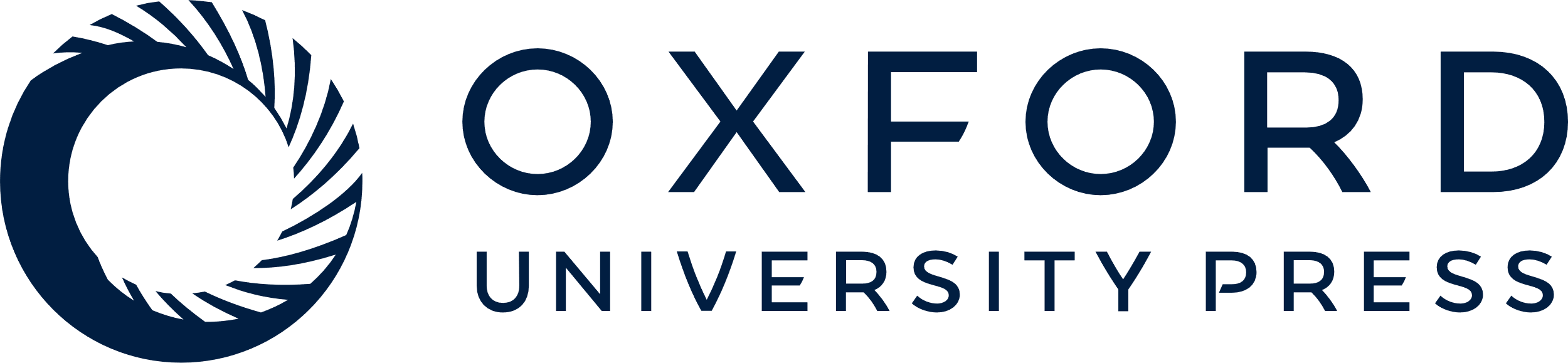 [Speaker Notes: Figure 3: Visualization of a hybrid 454/Illumina bacterial de novo assembly in Tablet, with assembled contigs from a NEWBLER (Roche) assembly of the same 454 data shown on the feature track (orange blocks). The longer 454 reads are clearly visible among the shorter Illumina reads. Consistently high coverage levels (blue histograms) across this block indicate that the additional Illumina data support the assembly of three NEWBLER contigs into a single contig.


Unless provided in the caption above, the following copyright applies to the content of this slide: © The Author 2012. Published by Oxford University Press. For Permissions, please email: journals.permissions@oup.com]